Third Trilateral International Workshop 
on Energetic Particle Physics

November 7 - Discussion
Online event:  November 7 – 10, 2022
November 7th 2022
November 7 - Discussion
2
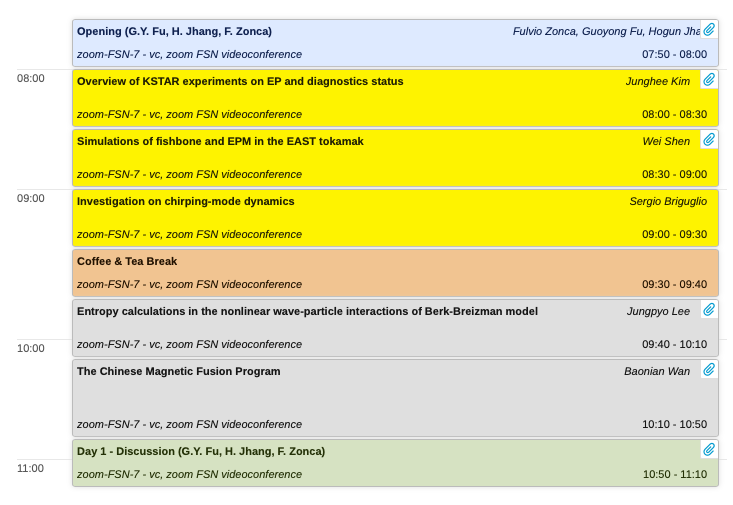 November 7th 2022
November 7 - Discussion
3
Overview of rich EP physics in KSTAR and EAST
Progress in diagnostics, impressive results
Simulation of fishbones/EPM/TAE in realistic conditions
Role of synthetic diagnostics in comparison of Th&Sim with Exp?
Detailed analysis of chirping dynamics
Maximization of wave-particle power transfer
Chirping linear scaling with A: consistent with theory (space&lab)
Entropy production in B&B model: implications on long time scale dynamics  connection with maximization of w-p power transf.?
Chinese fusion program
Challenging physics issues: motivation for international collaborations
Problems of common interest with KSTAR/DTT
November 7th 2022